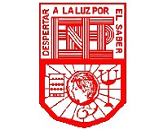 ESCUELA NORMAL DE EDUCACIÓN PREESCOLAR DEL 
ESTADO DE COAHUILA DE ZARAGOZA
Nombre del Alumno Practicante: Karla Carolina García Saucedo.
Grado: segundo Sección: A Número de Lista: 9 
Institución de Práctica: Jardín de niños “Ignacio Zaragoza”
Clave: _________  Zona Escolar: ____________ Grado en el que realiza su práctica: Primer grado
Nombre del Educador(a) Titular: Zory MorenoTotal de niños: ______ Niños: ______ Niñas: _______
Periodo de Práctica: 10,11,12,13 y 14 de Diciembre del 2018
Propósito de la Jornada de Práctica:Desarrollar la capacidad de practicante, promover la relación de los alumnos con la practicante con las acciones que promueve, Desarrollar competencias del perfil de egreso para el desarrollo de las propuestas didácticas con propósitos educativos.
Propósito de la Situación Didáctica:
Favorecer ampliamente el conocimiento sobre determinada temática, que describa con mejores especificaciones, lograr que el alumno sepa la correspondencia del numero, que reflexione y exprese acerca de su conducta y la de sus compañeros.Nombre Situación Didáctica: La Navidad. 
Fecha: 10,11,12,13,14 de Diciembre del 2018
Cronograma Semanal: Escribir el nombre de todas las actividades (Incluyendo: honores a la bandera, RCYJ, educación física, inglés, computación y clubes, etc.)
Fecha: 10,11,12,13,14 de Diciembre del 2018
Lista de cotejo de evaluación
https://iessb.files.wordpress.com/2015/03/indicadores.pdf
https://www.youtube.com/watch?v=0C1bAwtCnuI
https://www.guiainfantil.com/1091/el-arbolito-de-navidad.html
https://www.youtube.com/watch?v=c-BZnVSbP_0